Презентация на тему
 «Роль дидактических игр в музыкальном воспитании дошкольников»

2014 год
Фёдорова Снежана Викторовна

музыкальный руководитель 

МБДОУ  № 84
г.Тула
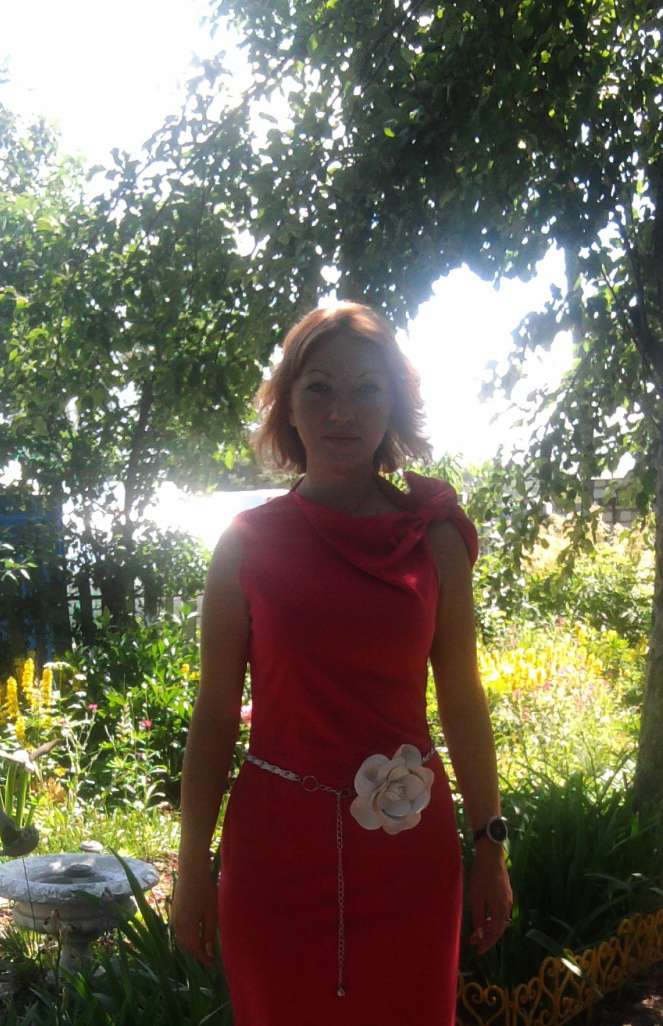 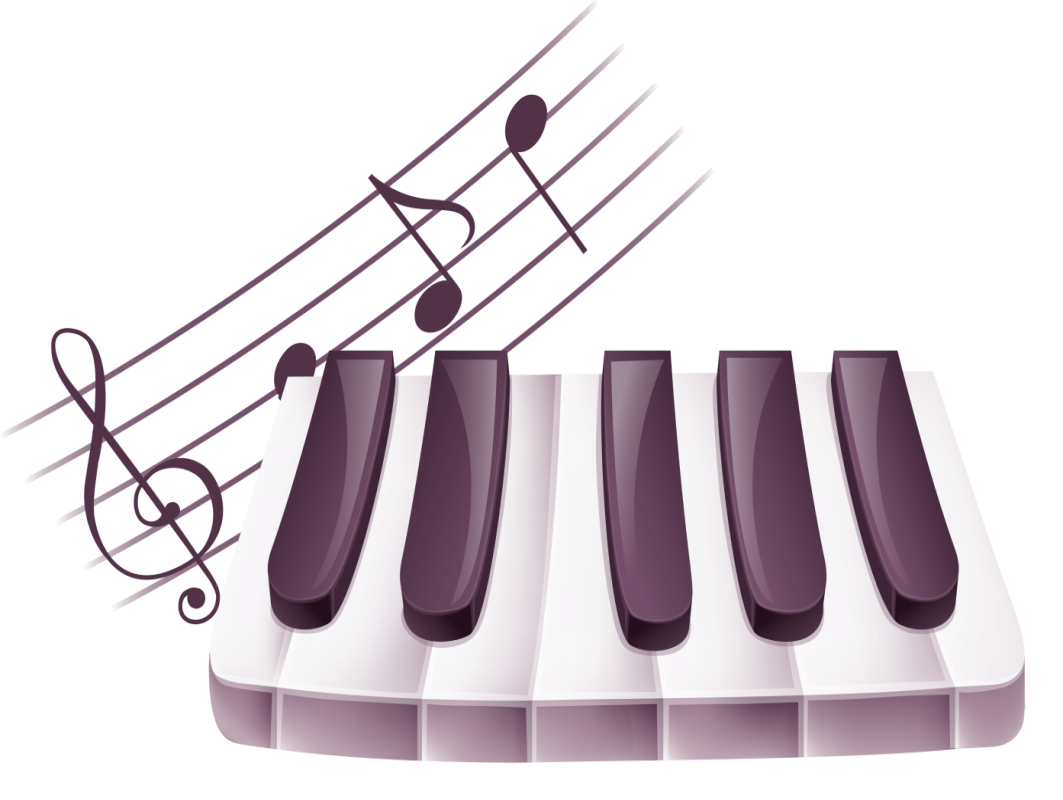 Актуальность проблемы:
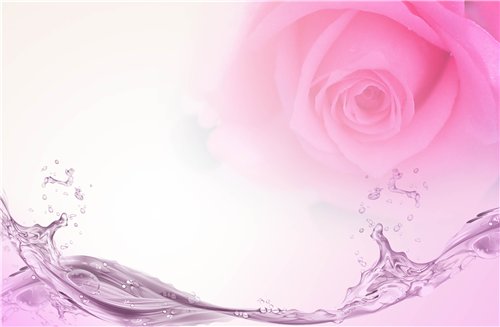 1. Несформированность отношения  к музыкальной культуре
2. Приобщение ребёнка к музыкальной культуре 
с раннего возраста
3.Необходимость создания условий для систематического формирования музыкальных способностей дошкольников
4.Организовать процесс развития музыкальных способностей дошкольников с помощью музыкально-дидактических игр
Цель:  Развитие музыкальных способностей дошкольников посредством  музыкально - дидактических игр
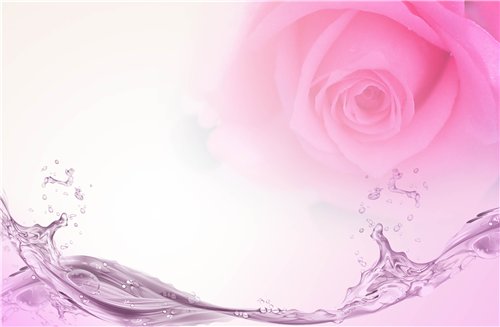 Задачи:

Приобщать детей к музыкальной культуре, расширять их музыкальный кругозор

Развивать музыкальные способности детей

Формировать знания детей о средствах музыкальной выразительности и свойствах музыкального звука

Раскрыть значение музыкально – дидактических  игр

 Совершенствовать формы и методы обучения детей в процессе использования музыкально – дидактических игр
Типы 
музыкально - дидактических игр:
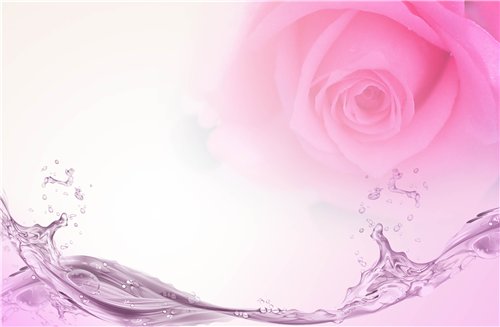 подвижные
хороводные
настольные
Ценным в этих играх является то, что в основу взят синтез музыки и движений
Характерным для каждой 
музыкально - дидактической игры 
является наличие в ней:
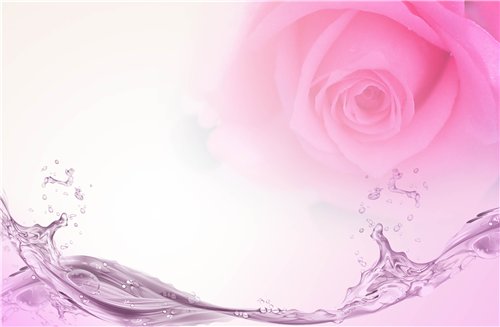 обучающей задачи
игровых действий
содержания
правил
Виды музыкально - дидактических игр:
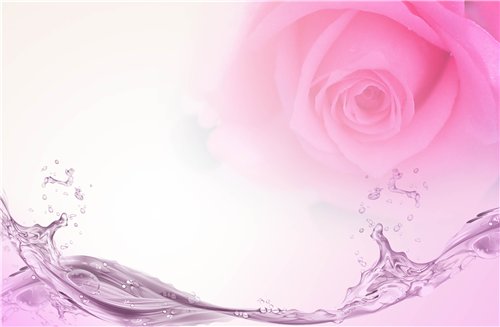 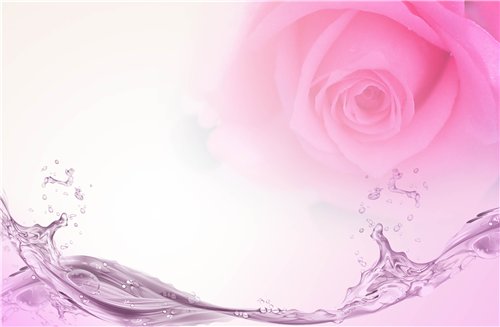 Применение 
музыкально-дидактических игр:
в процессе пения
в процессе слушания музыки
в процессе ритмических движений
в процессе игры на детских музыкальных                                      инструментах
Результативность развития музыкальных способностей дошкольников
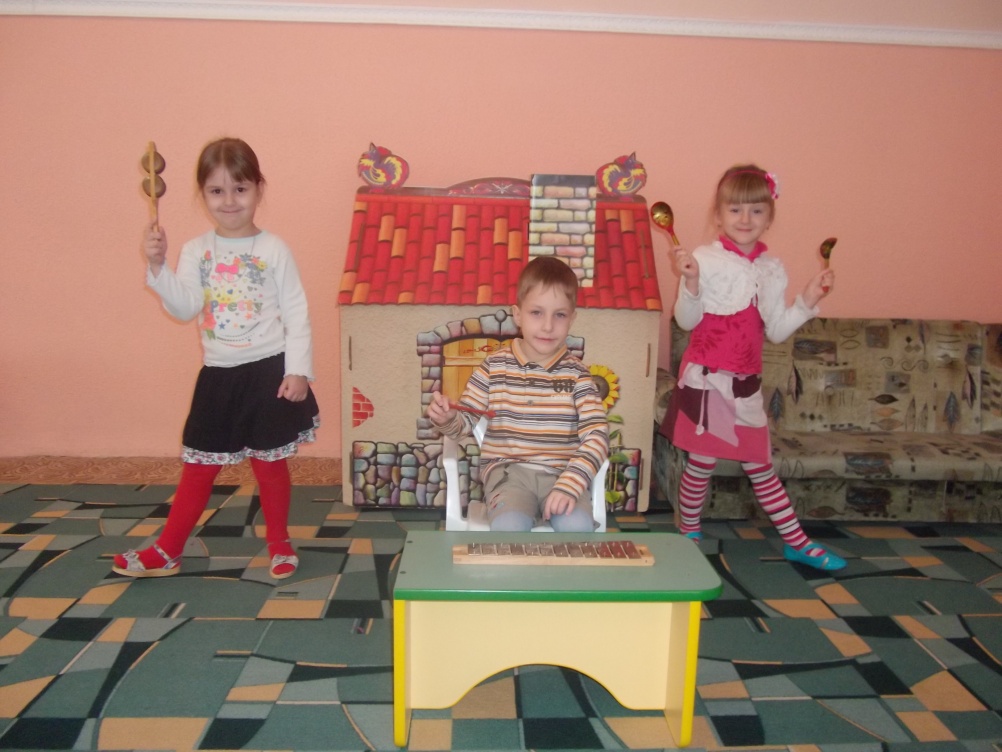 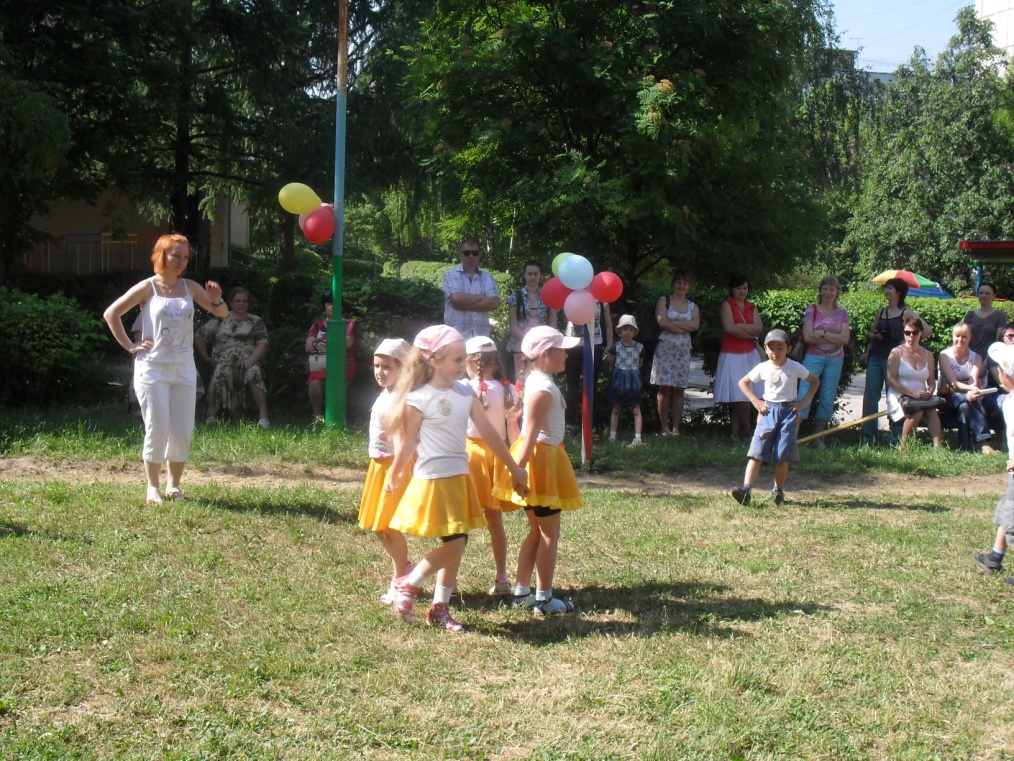 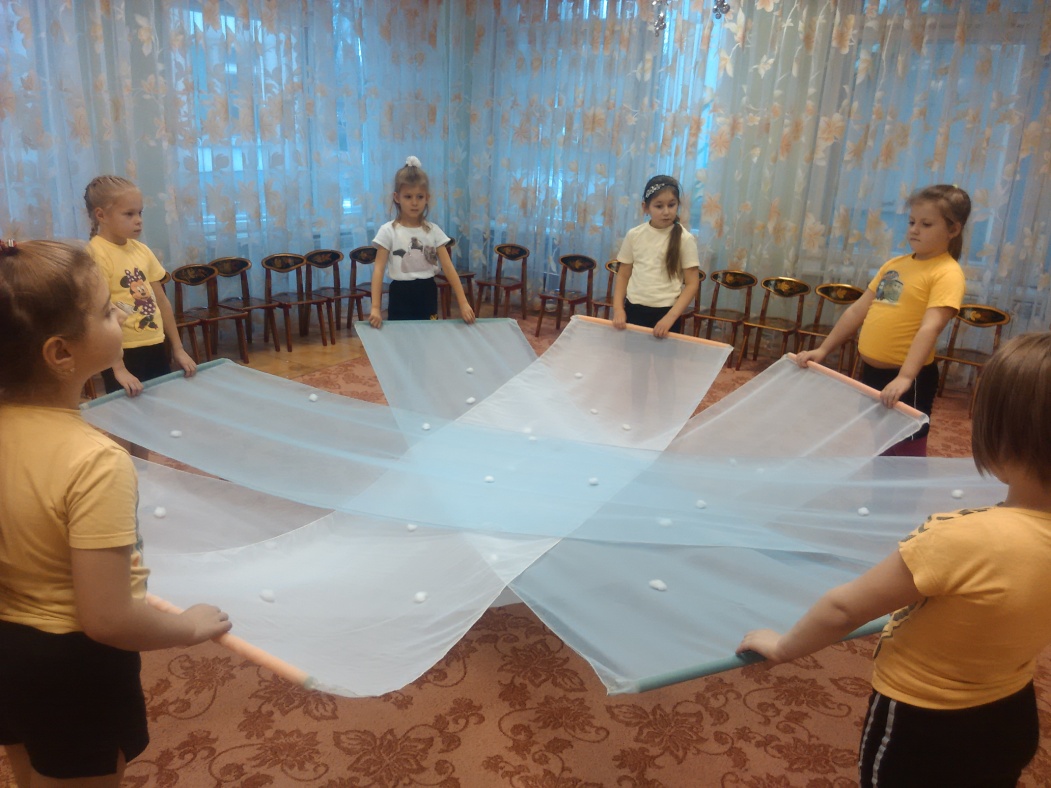 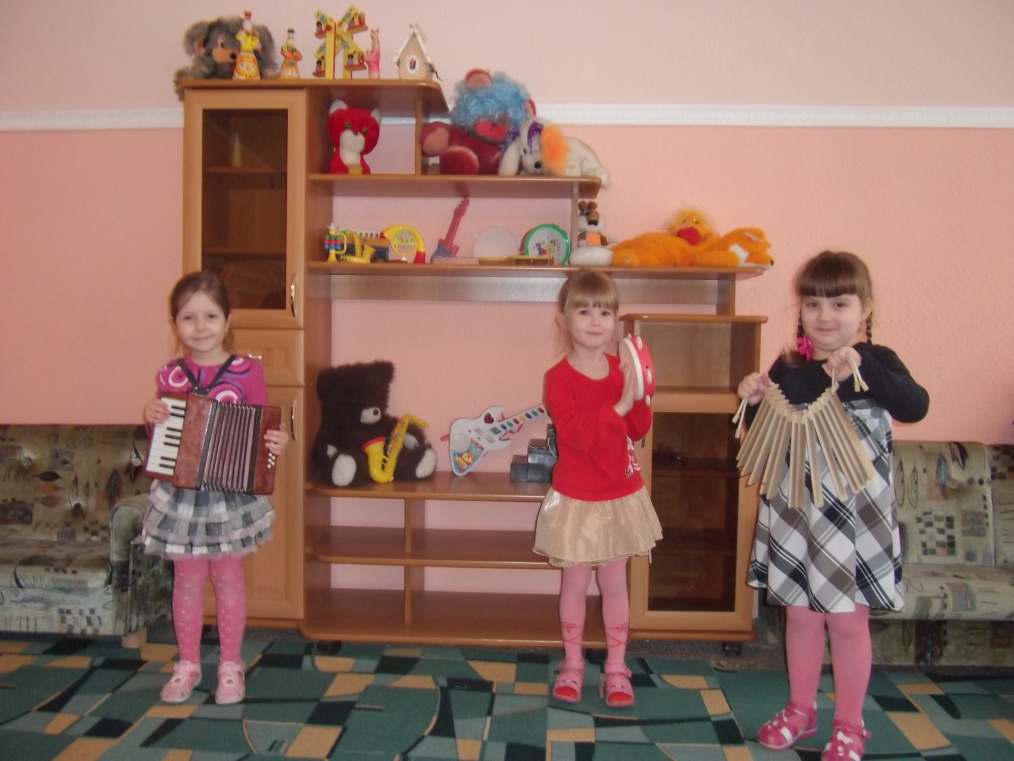 Дошкольный возраст чрезвычайно важен для развития музыкальных способностей ребёнка. Развитие у каждого ребёнка этих способностей должно быть постоянно в поле зрения у музыкального руководителя, воспитателя, осуществляться различными методами и средствами, в том числе с помощью музыкально - дидактических игр
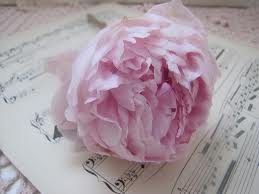 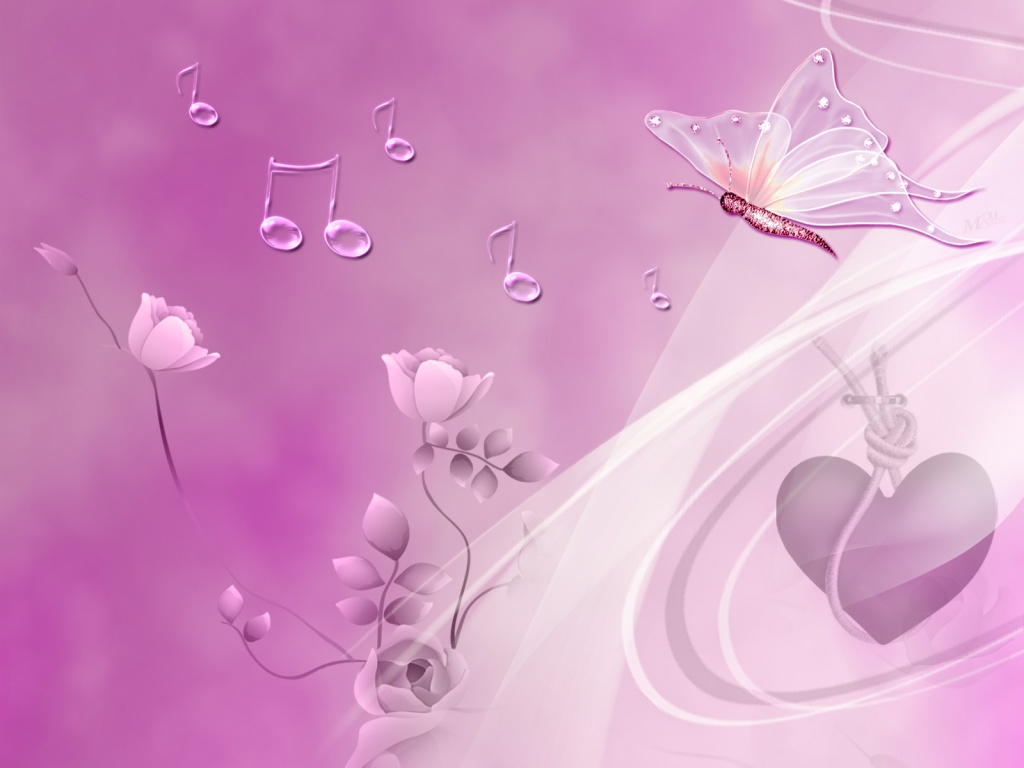 Спасибо за внимание!